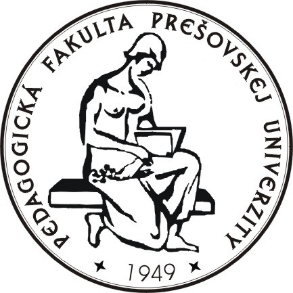 Prešovská univerzita v PrešovePedagogická fakulta
Úvod do vysokoškolského štúdia
doc. RNDr. Renáta Bernátová, PhD. 
                        prodekanka pre vzdelávanie
Pedagogická fakulta PU v Prešove je jednou z ôsmich fakúlt Prešovskej univerzity. Je najstaršou fakultou s viac ako 70 ročnou históriou.   
Na fakulte študuje 1 700 študentov v dennej a externej forme štúdia.  Fakulta ponúka tri bakalárske, štyri magisterské a dva doktorandské študijné programy. 
Fakulta ako jediná na Slovensku sa špecializuje na prípravu učiteľov odborníkov pre materské školy, 1. stupeň základnej školy a špeciálne školy a zariadenia.
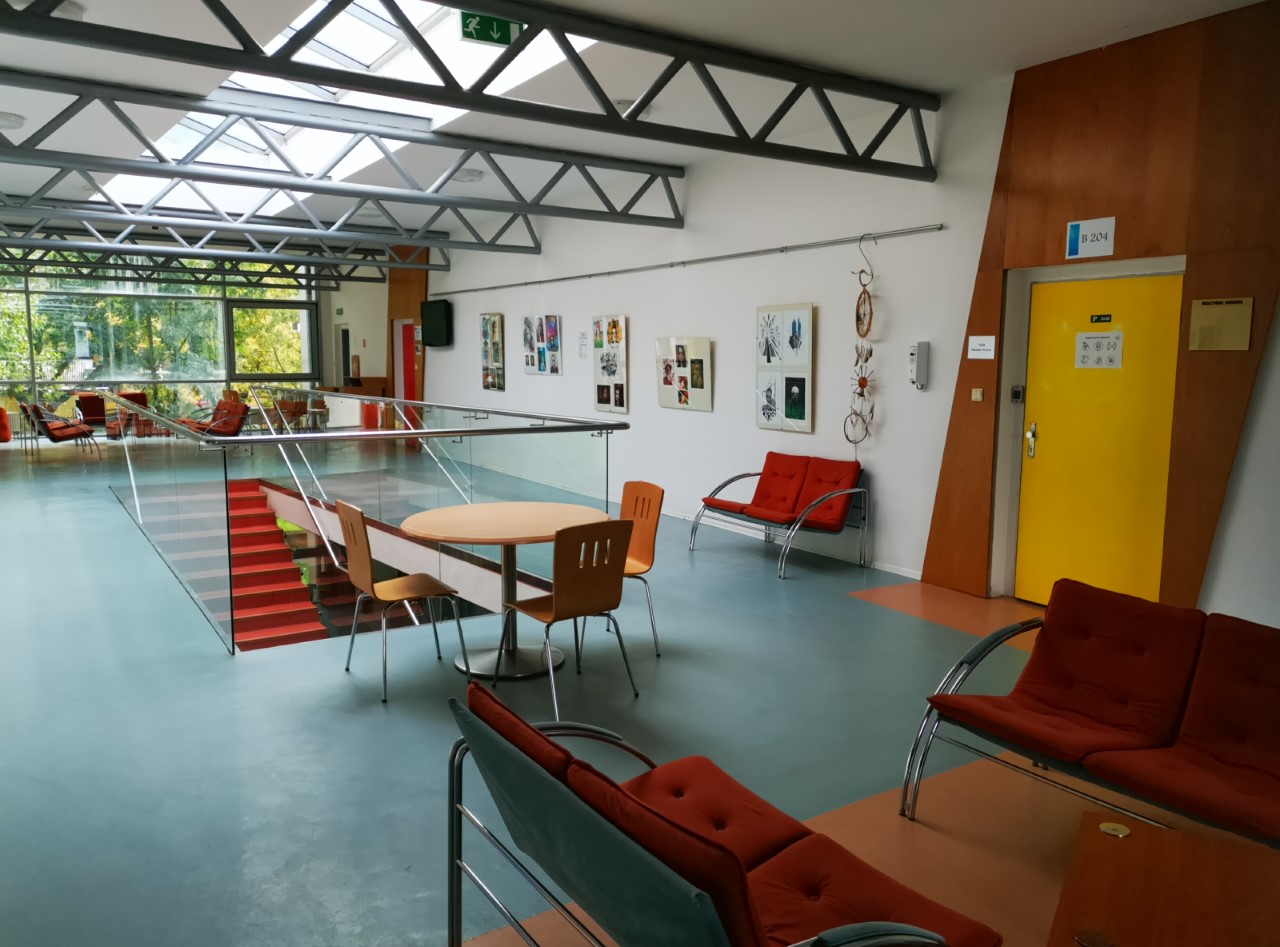 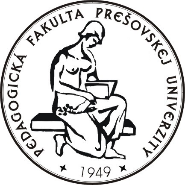 01 / XX
Akademický rok
Vzdelávacia činnosť na fakulte sa riadi harmonogramom akademického roka, ktorý je zverejnený na webovom sídle: https://www.unipo.sk/public/media/25051/Harmonogram_AR_23_24.pdf
Prezenčná výučba začína 18. 9. 2023 podľa rozvrhu zverejneného v MAIS a na verejnom portáli MAIS. 
Odporúčaný študijný plán študijného programu je zverejnený na verejnom portáli MAIS.
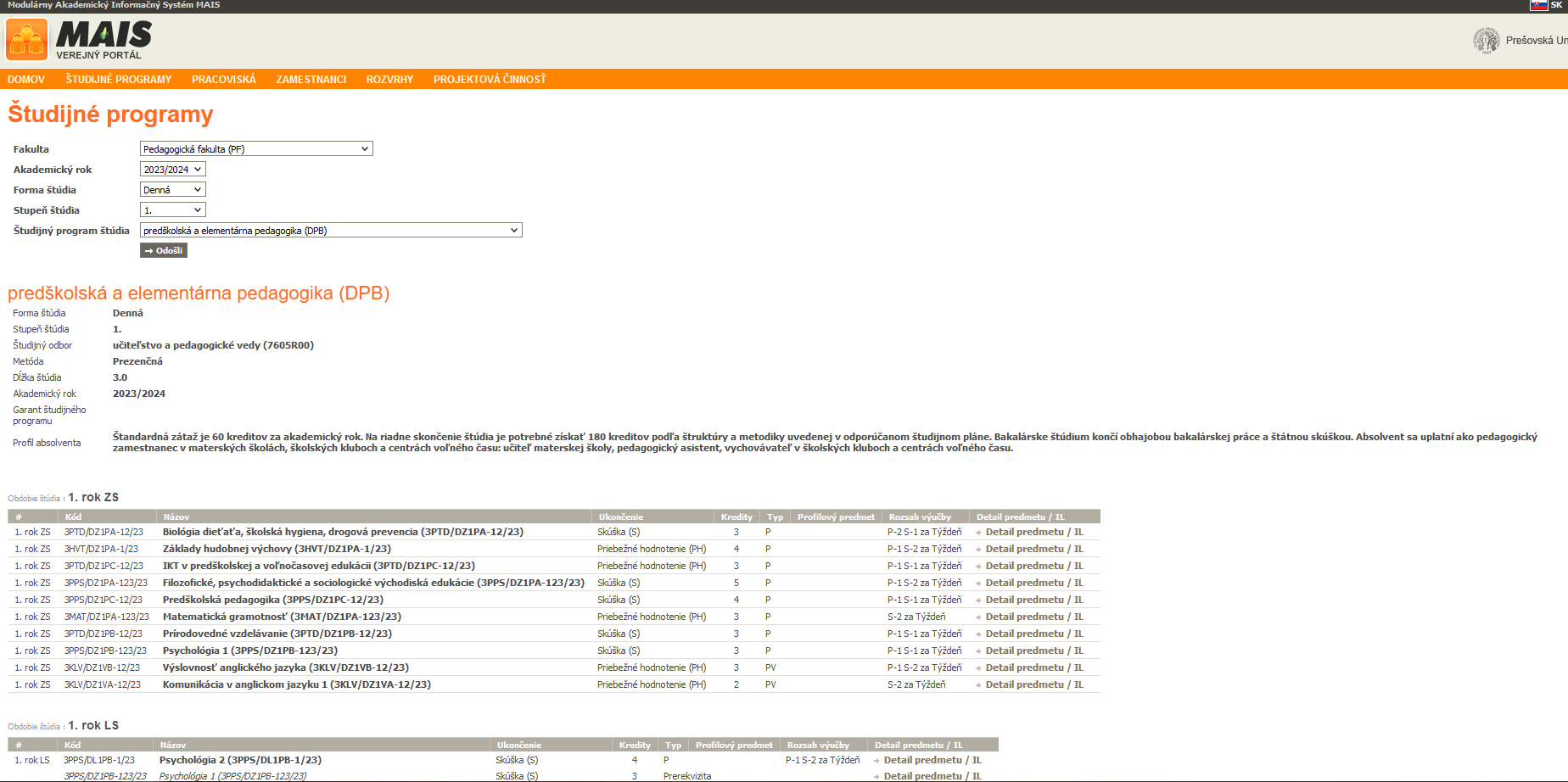 Komunikácia s pedagógmi a referátom pre vzdelávanie
Komunikácia sa realizuje len: 
prostredníctvom oficiálneho e-mailu PU, 
osobnou konzultáciou v čase konzultačných hodín vypísaných pedagógmi,
osobnou konzultáciou v čase úradných hodín zverejnených referátom pre vzdelávanie.
Študijnou referentkou pre študentov 1. roka bakalárskeho štúdia v dennej forme je pani Gabriela Macejková, ☏ +421 51/7470 553
✉ gabriela.macejkova@unipo.sk
Študijnou referentkou pre študentov 1. roka bakalárskeho štúdia v externej forme je pani Mgr. Iveta Poláková, ☏ +421 51/7470 564
✉ iveta.polakova@unipo.sk
Zverejňovanie informácií pre študentov
webové sídlo univerzity, sekcia Študenti





webové sídlo fakulty, sekcia Študenti
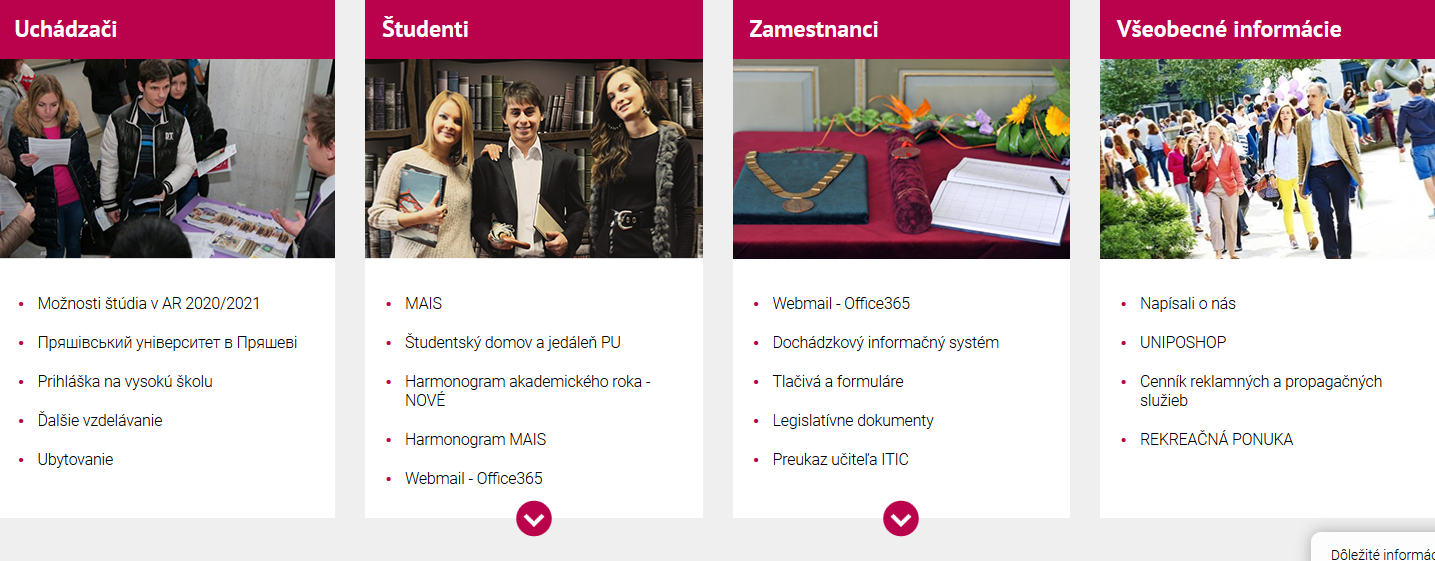 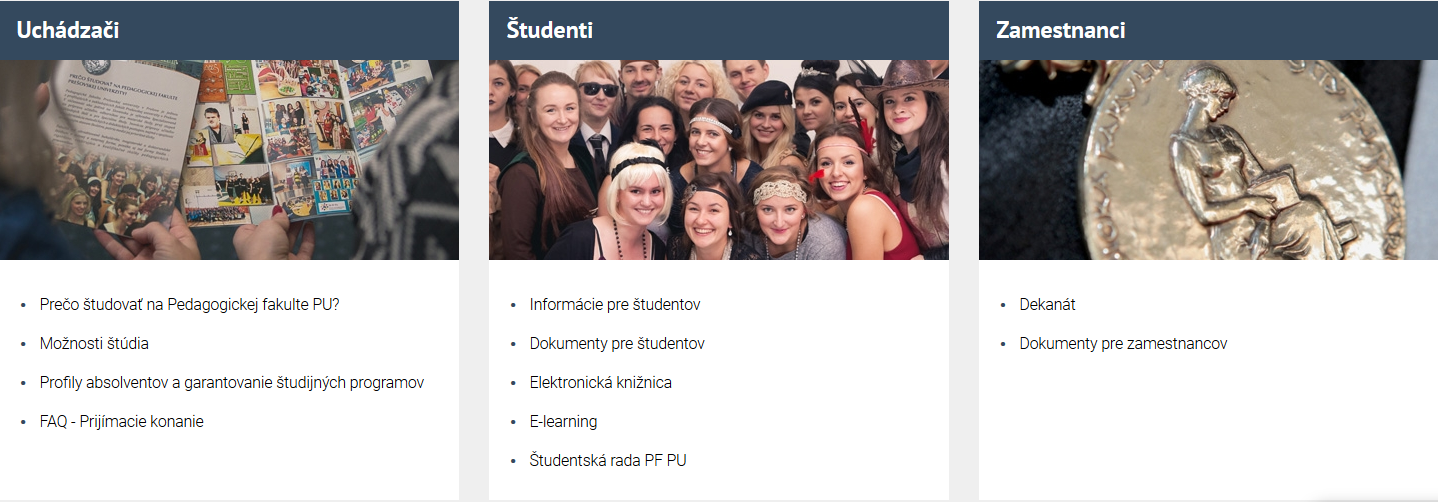 Moodle – kurz Rôzne pre študentov –  Oznamy pre
študentov
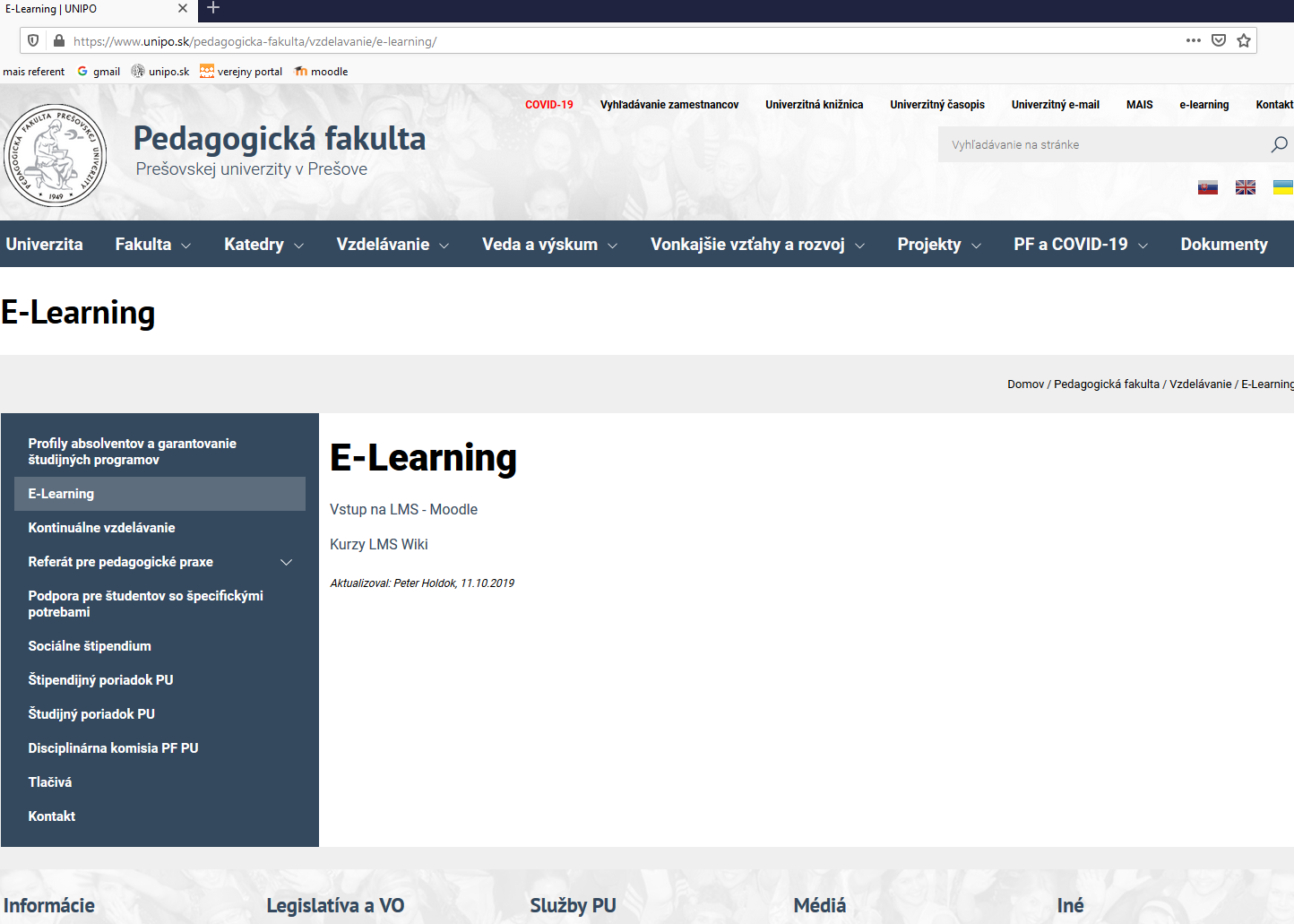 - oficiálny e-mail PU v Prešove
Zoznam študijných poradcov pre jednotlivé študijné skupiny je zverejnený v Moodli v sekcii Rôzne pre študentov –  Oznamy pre študentov.
Študenti denného i externého štúdia sú povinní sa preukázať študentským preukazom pri výučbe, priebežnom i záverečnom hodnotení.